W14D2
More Faraday Stuff
Let’s Do The Quiz First!
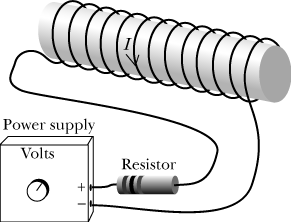 C
O
U
N
T

D
O
W
N
Back to Faraday – Turn on the current
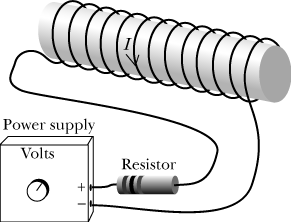 Close the switch and the current will start to increase.
The coil will produce a “back” emf to oppose the current.
That back emf will be proportional to the rate of change of the current (and the field in the solenoid)
This means that
L is the Inductance
measured in henries (h)
Induced EMF in a Solenoid
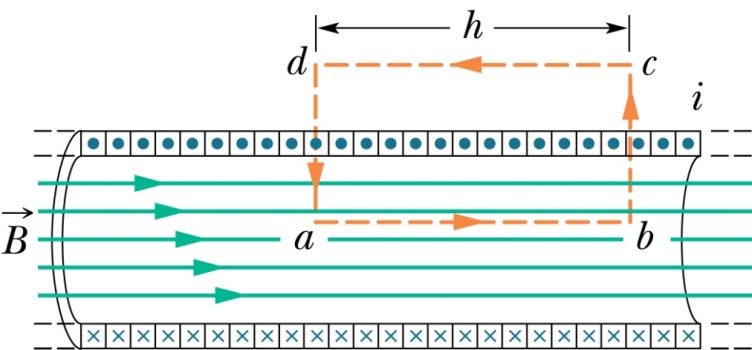 Recall that for a long solenoid we used  Ampere’s Law to obtain the field in the interior.
where n is the number of turns per unit length in the solenoid
More Better …
Note that L depends only on the geometry of the solenoid.
I
n
d
u
c
t
a
n
c
e
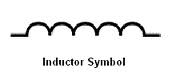 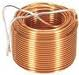 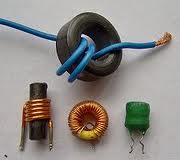 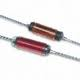 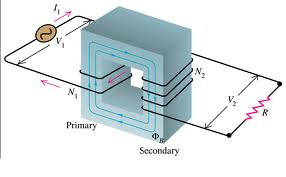 A New Kind of Circuit
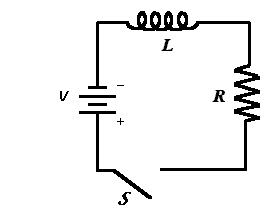 emf
Similar solution to capacitor charge/discharge
Same ole same ole
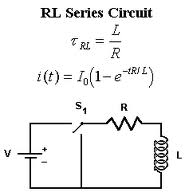 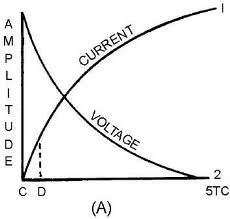 What would the short look like?
Review this in the textbook – (968-9)
Let’s do some presentations from the last activity that we didn’t quite finish.
Activity Discussion
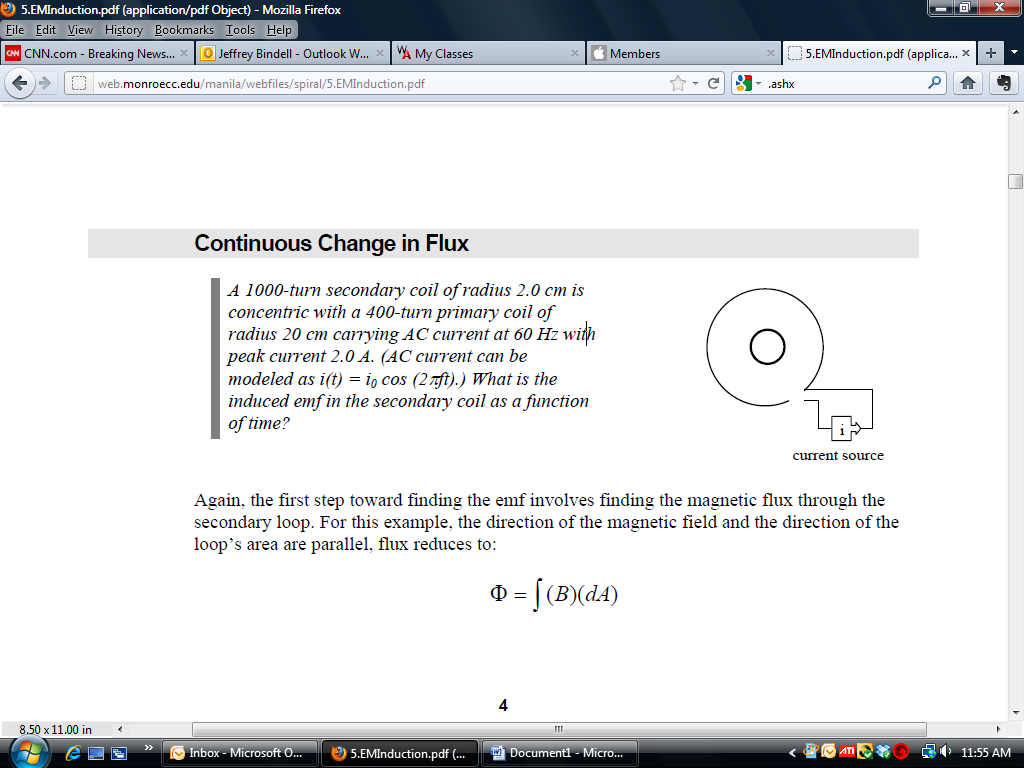 If a voltage V1=V0Sinwt is applied to the primary side of this device, what does V2 look like?  The two coils are wrapped around a square metal support that carries the flux from one side of the transformer to the other with little change.  In other words, the “core” maintains a constant magnetic flux throughout its structure.
Coil:
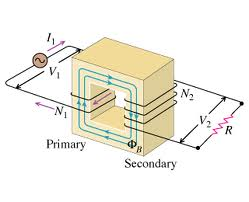